Тема семинара:Системно-деятельностный подход в организации образовательной деятельности в рамках ФГОС.
Рассматриваемые вопросы:
Что такое ФГОС.
Чем программы написанные с учетом  требований ФГОС отличаются от других программ ранее существующих в нашем государстве.
Что такое системно-деятельностный подход.
4. структура образовательной деятельности в  рамках системно-деятельностного подхода.
Что такое ФГОС?
Это совокупность обязательных требований к образованию определённого уровня, утверждённых федеральным органом исполнительной власти. Уровень образования – завершённый цикл образования, характеризующийся определённой единой совокупностью требований.

Требование к программе (содержание программы, целевые ориентиры, организация образовательного процесса.
Системно-деятельностный подход
Деятельность- система действий человека, направленная на достижение определенной цели ( на результат).
Деятельностный подход – это организация и управление педагогом деятельностью ребенка при решении им специально организованных учебных задач разной сложности и проблематики. Эти задачи развивают не только предметную, коммуникативную и другие виды компетентностей ребенка, но и его самого как личность.
Системно-деятельностный подход - это организация воспитательно-образовательного процесса, в котором главное место отводится активной и разносторонней, в максимальной степени самостоятельной познавательной деятельности дошкольника, где акцент делается на зону ближайшего развития, то есть область потенциальных возможностей.
Системно-деятельностный подход к воспитательно-образовательному процессу позволяет создать условия, в которых дети выступают активными участниками образовательной деятельности, учатся самостоятельно добывать знания и применять их на практике. Именно знания и умения, которые ребенок получил не в готовом виде, а в ходе активного взаимодействия с окружающим миром, становятся для него бесценным опытом, определяющем его успешность на последующих этапах обучения.

Какова цель системно-деятельностного подхода?
Цель системно-деятельностного подхода к организации воспитательно-образовательного процесса – воспитание личности ребенка как субъекта жизнедеятельности, т.е. активно участвующего в сознательной деятельности. Он предусматривает развитие умения:
- ставить цель (например, узнать, почему на лесной полянке исчезли цветы);
- решать задачи (например, как сберечь лесные цветы, чтобы они не исчезли: сделать запрещающие знаки, не рвать самому цветы в лесу, вырастить цветы в горшке и высадить их на лесной полянке);
- отвечать за результат (все эти действия помогут сохранить цветы, если о них рассказать друзьям, родителям и т.д.
Принципы реализации системно-деятельностного подхода
Принцип субъектности воспитания 
Принцип учета ведущих видов деятельности и законов их смены в формировании личности ребенка.
Принцип преодоления зоны ближайшего развития и организации в ней совместной деятельности детей и взрослых.
Принцип высокой мотивированности любых видов деятельности.
Принцип рефлективности любой деятельности. 
Принцип нравственного обогащения  используемых в качестве средства видов деятельности 
Принцип сотрудничества при организации и управлении различными видами деятельности. 
Принцип активности ребенка в образовательном процессе
Основные подходы к проектированию организованной образовательной деятельности на основе системно-деятельностного подхода
Этапы образовательной деятельности
Мотивационный этап
Этап планирования
Этап реализации
Этап рефлексии
1 этап мотивационный
Появление необычных/новых предметов или персонажей в группе; 
Проверить верно или неверно чье-либо предположение; 
Проверить / доказать себе свою сообразительность, смекалку; 
Пополнение развивающей среды «для себя»; 
Подготовка важного события; 
Обнаружение в группе / на участке «ненужных» вещей; 
Педагог перевоплощенный в какого-то героя, имеющий проблему;
Письмо с проблемными заданиями;
Закадровый голос и тд.
Запретные слова: «дети, а давайте поможем!»
Мотивация игровая.Потребность своей значимости ребенок может реализовать, помогая различным игрушкам решать практические и интеллектуальные проблемы.
Мотивация общения.
Строится на желании ребенка чувствовать свою необходимость и значимость в условии помощи взрослому.
Мотивация личной заинтересованности.
Эта мотивация побуждает ребенка к созданию разных предметов для собственного потребления.
Модель трех вопросов
Что вы знаете о………..?
Откуда вы это знаете?
Что бы вы хотели еще узнать?
РЕАКЦИЯ НА ВЫСКАЗЫВАНИЯ ДЕТЕЙ
Примерная Проблемная ситуация
Заяц потерял морковку 
Правильный вопрос детям (?)
Неправильный вопрос (?)
пространство выбора
4 поля заданности.
      По умолчанию, в каждом из них будут соблюдены этические нормы и   
      ценности, принятые в обществе.
Первое поле: можно абсолютно все, без ограничений. Процент заданности минимальный. Если на занятии мы действуем с детьми в этом поле, то любое их решение будет принято взрослыми с готовностью. Речь идет о занятиях, на которых мы, например, ставим задачу развивать у детей фантазию, креативность, творчество.
Второе поле: есть некоторое количество заданных условий, но простора для творчества все еще достаточно. Процент заданности низкий.  В таком случае, нам необходимо сразу познакомить детей с границами: «что интересного вы придумаете? Но только давайте договоримся, что из группы мы выходить не будем» и пр.
Третье поле: есть большое количество заданных условий. Например, «с чего начнем подготовку к спектаклю: с изготовления афиши или входных билетов?», «Какие будут идеи? Только имейте ввиду, для того, чтобы воплотить эти идеи в жизнь, у нас есть всего лишь картонная коробка и несколько кубиков».
Четвертое поле: максимальный процент заданности. Например, «Ребята, сегодня мы будем готовить афишу для нашего спектакля». Но даже в этом случае, ребята должны обязательно иметь свободу выбора, пусть в минимальном размере, но все же.
Сотрудничество
Работа В ПАРАХ, ГРУППАХ, КОМАНДАХ
Взрослый делает то же, что и дети
Взрослый располагается так же, как и дети
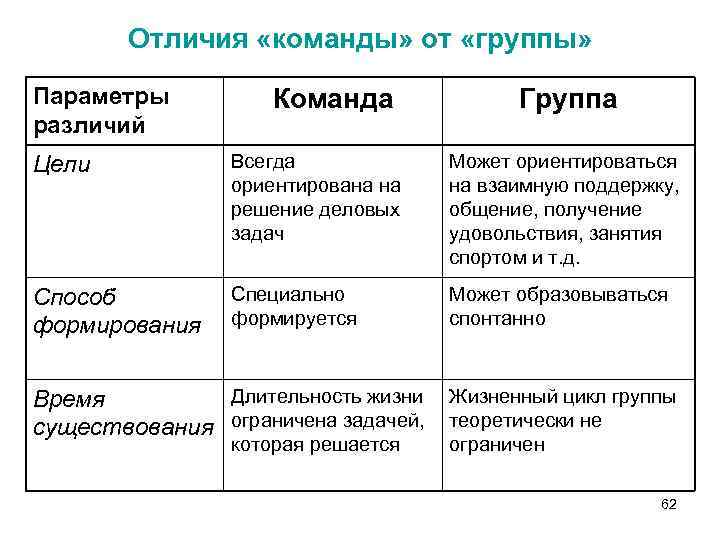 ПРАВИЛЬНАЯ ПОСТАНОВКА ВОПРОСОВ
Рефлексивный итог
стимулирующие осмысление общего результата:
-Вы это для чего делали?
 
вопросы, стимулирующие анализ деталей: 
-Какие были трудности?

вопросы, стимулирующие дальнейшее целеполагание: 
-Где еще пригодится?
Оформление конспекта
1 этап: способствуем формированию у детей внутренней мотивации к деятельности
2 этап: способствуем планированию детьми их деятельности
3 этап: способствуем реализации детского замысла
4 этап: способствуем проведению детской рефлексии по итогам деятельности
Оформление конспекта
Титульный лист
ПОЯСНИТЕЛЬНАЯ ЗАПИСКА
Образовательные области:2.6 ФГОС ДО
Раздел программы:
Виды деятельности: 2.7. ФГОС ДО
Интеграция  образовательных областей:
Цель: 4.6. ФГОС ДО
Задачи: п. 2.6 ФГОС ДО
Используемые методы, приемы и технологии: 
Предварительная работа:
Материалы и оборудование: 
Активизация  словаря:
Способы организации воспитанников:
ХОД ОРГАНИЗОВАННОЙ ОБРАЗОВАТЕЛЬНОЙ ДЕЯТЕЛЬНОСТИИЛИ ВОСПИТАТЕЛЬНО – ОБРАЗОВАТЕЛЬНОГО ДЕЛА (СОБЫТИЯ) I этап – мотивационный (вводная часть): способствуем формированию у детей внутренней мотивации к деятельности Время отведенное на реализацию данного этапа: (от 1 до 5 минут в соответствии с возрастной категорией воспитанников
II этап - планирования: способствуем планированию детьми их деятельностиВремя, отведенное на реализацию данного этапа: (от 1 до 5 минут в соответствии с возрастной категорией воспитанников)
III этап - реализации: способствуем реализации детского замысла  Время, отведенное на реализацию данного этапа: (от 1 до 20 минут в соответствии с возрастной категорией воспитанников)
Физкультурная минутка / динамичная пауза IV этап - рефлексии: способствуем проведению детской рефлексии по итогам деятельности  Время, отведенное на реализацию данного этапа: (от 1 до 7  минут в соответствии с возрастной категорией воспитанников)
Используемая литература:
Используемые интернет ресурсы:
Возраст: средняя группа
Тема:  «Путешествие  в сказочный лес»

Пояснительная записка 
Образовательная область: речевое развитие
Раздел программы: развитие речевого творчества
Вид деятельности: социально-коммуникативная, игровая
Интеграция образовательных областей: познавательное развитие, социально-коммуникативное развитие, физическое развитие 
Цель: способствовать формированию связной речи у  детей.
Задачи:  
закреплять навыки правильной речи, усвоение элементов речевого обращения (жестов, мимики, интонации);
обучать детей пересказу сказки, активизировать словарь, развивать актерские способности детей, продолжать формировать умение определять сказку по загадкам и знакомым  отрывкам из сказок; 
развивать диалогическую речь детей, эмоциональную отзывчивость, умение работать в коллективе;
воспитывать интерес к русским народным сказкам, создать радостное настроение от встречи с героями сказок и от общения друг с другом.
Используемые методы. приемы и технологии: ?
Способы организации воспитанников:  ?
Материалы и оборудование: волшебный сундук,  куклы Би-ба-бо, , маски героев сказки «Заюшкина избушка», небольшие домики – лубяная и ледяная избушки.
Предварительная работа: Чтение русских народных сказок, игры-драматизации сказок «Теремок», «Репка», «Колобок», рассматривание иллюстраций к сказкам, пантомимические этюды «Животные»